Здоровый образ жизни и его составляющие
Составляющие здорового образа жизни
1. Ежедневное здоровое питание
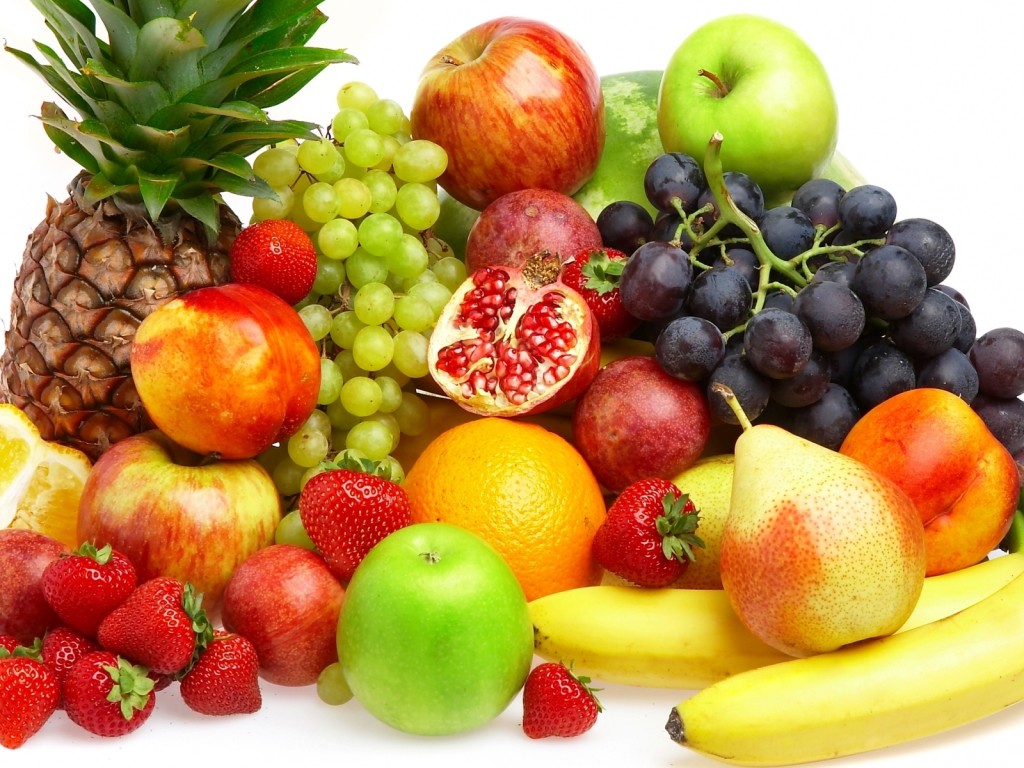 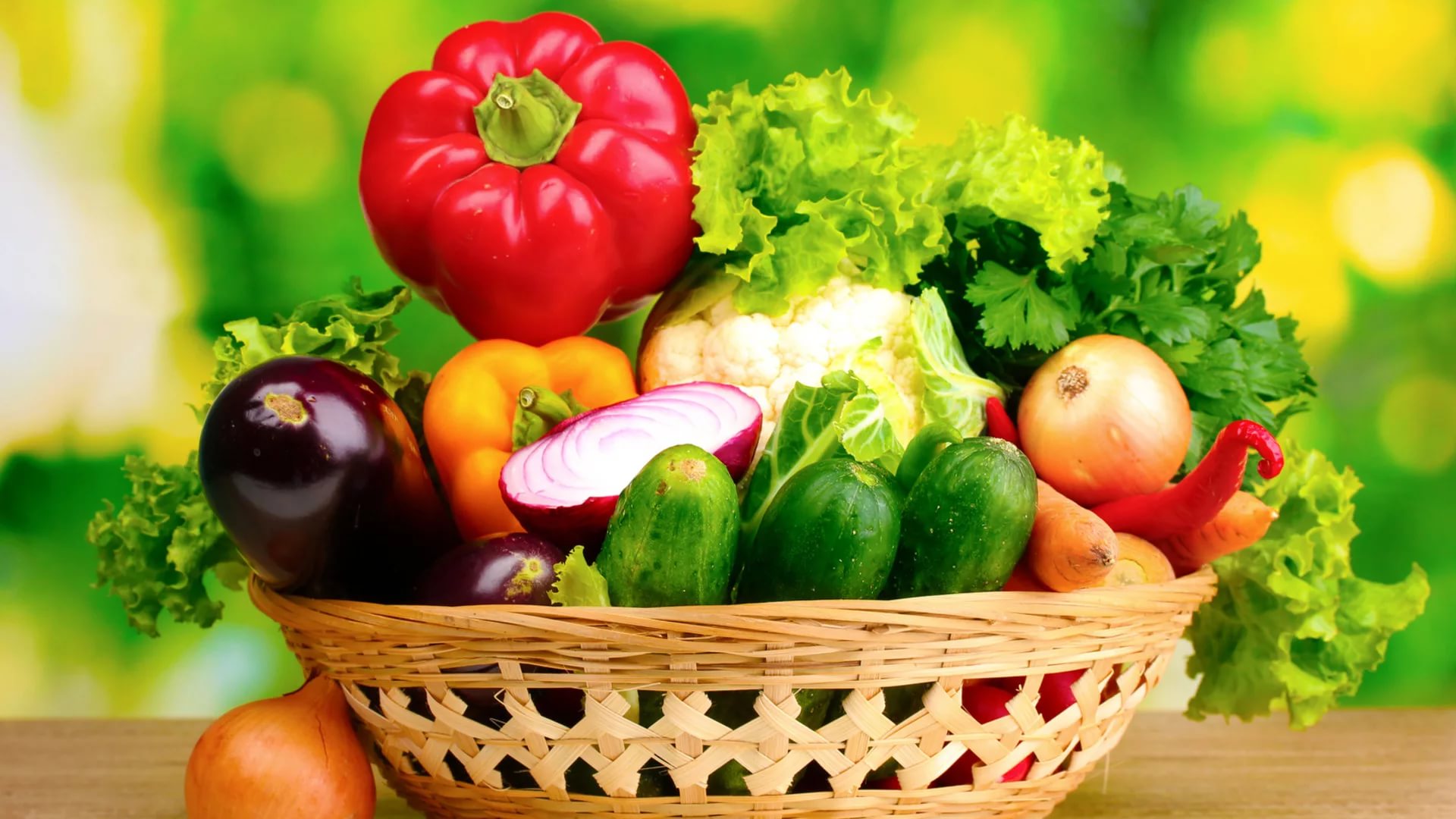 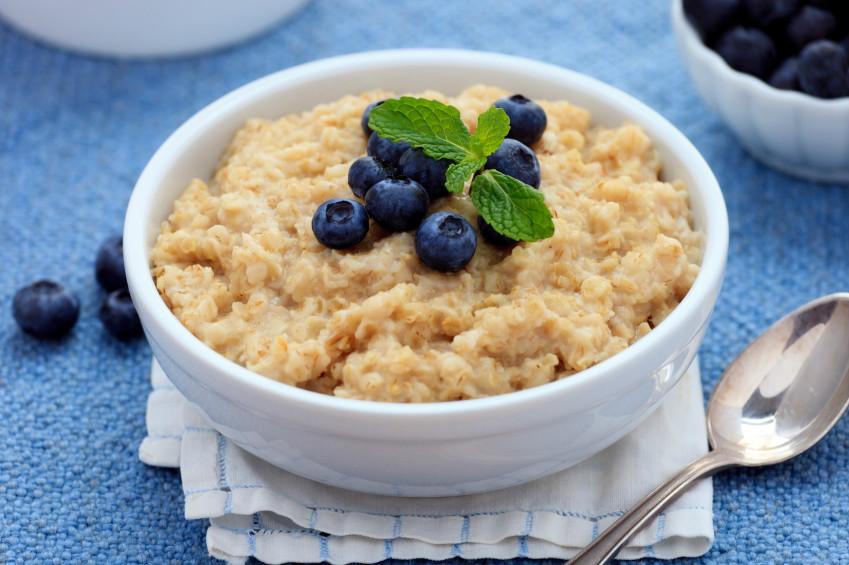 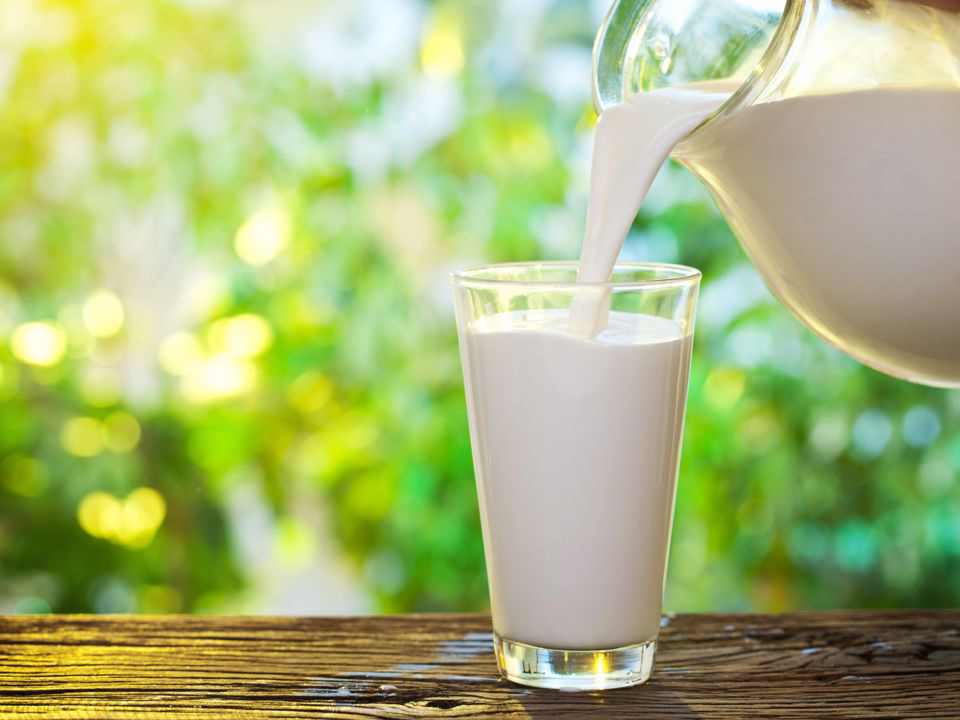 Активный образ жизни: занятие физкультурой, спортом.
Гигиена
Отказ от вредных привычек
Спасибо за внимание!